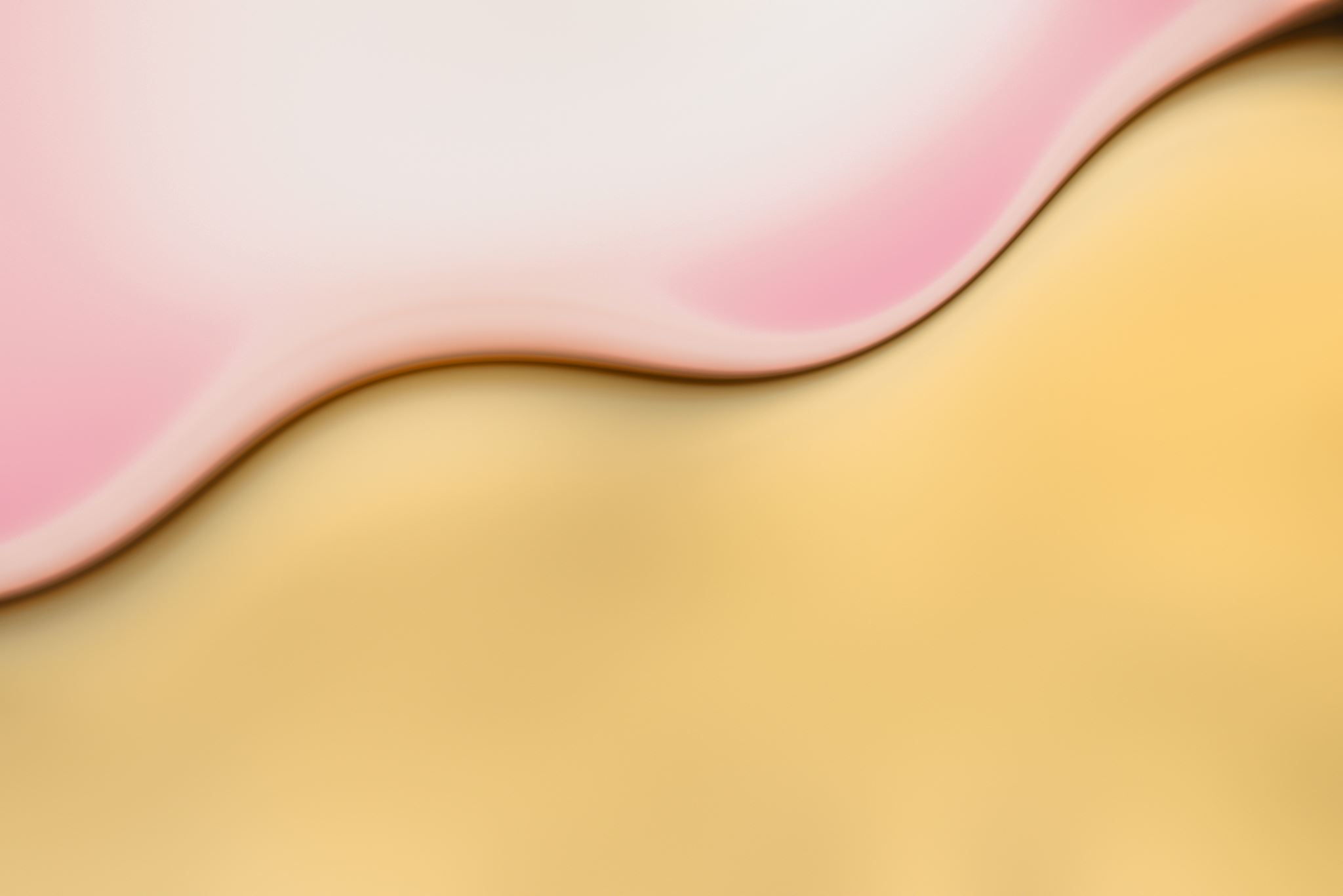 2C
Associations between two numerical variables
[Speaker Notes: https://create.kahoot.it/details/5baa8445-f785-40f3-9491-a8d0cd07fe1b
https://create.kahoot.it/details/b19d1fc1-eba5-4443-8950-5c3535a17d7c
https://create.kahoot.it/details/3879379c-0410-4b45-96af-398d48e9f154
https://create.kahoot.it/details/66ed0e26-b382-4954-917b-1489f5238c2f]
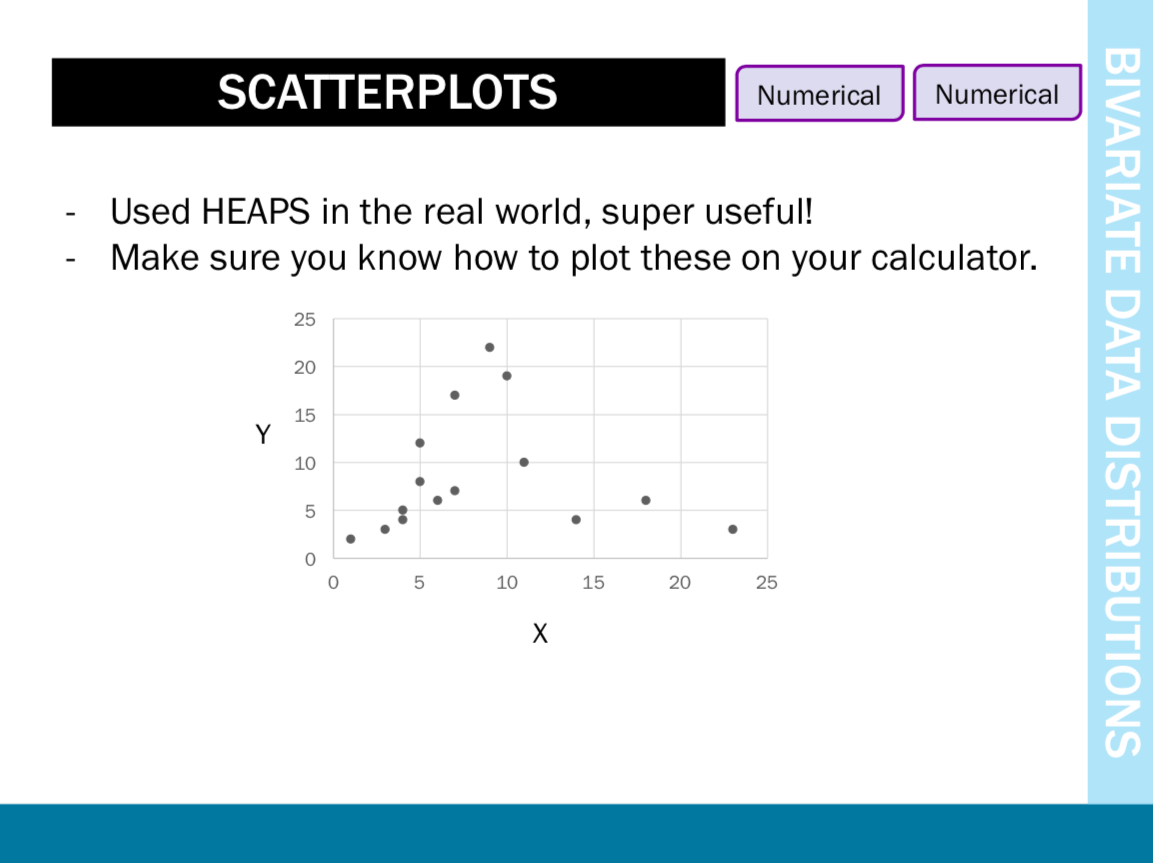 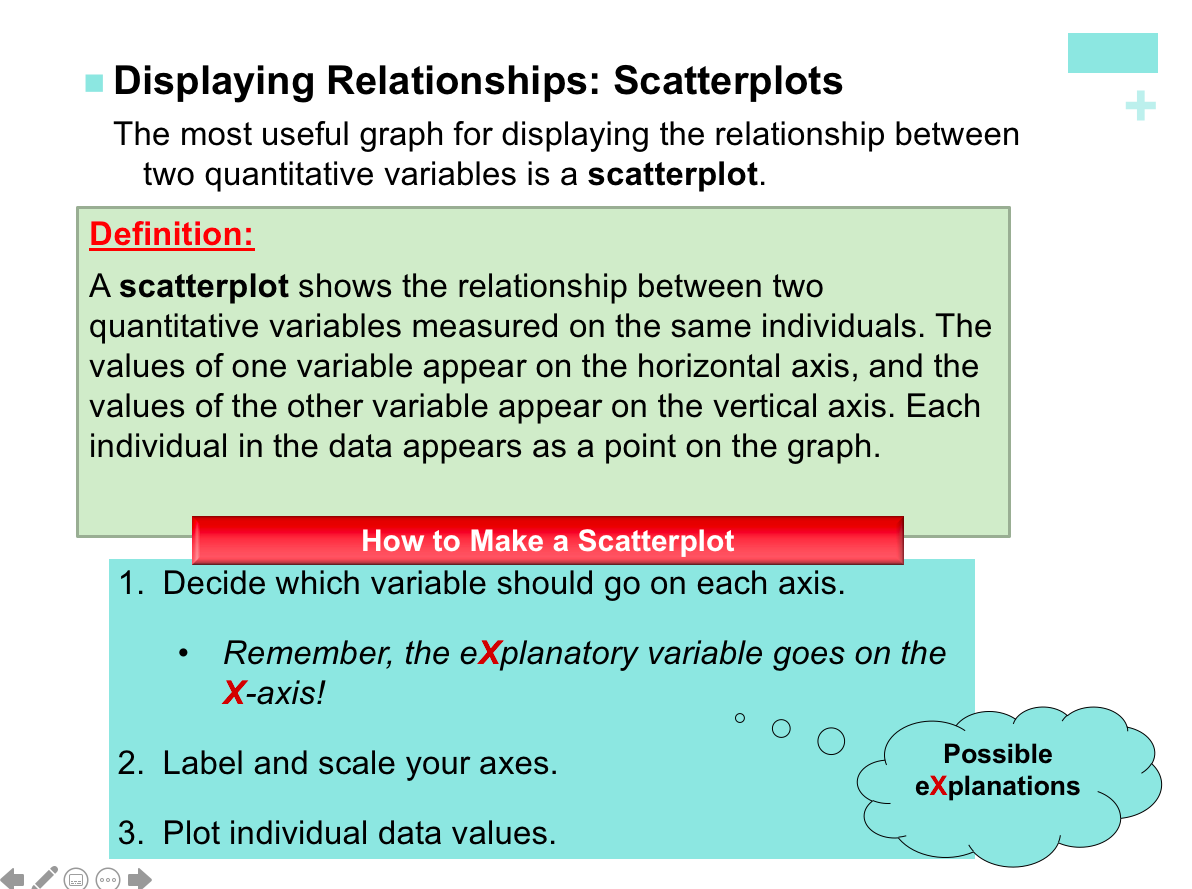 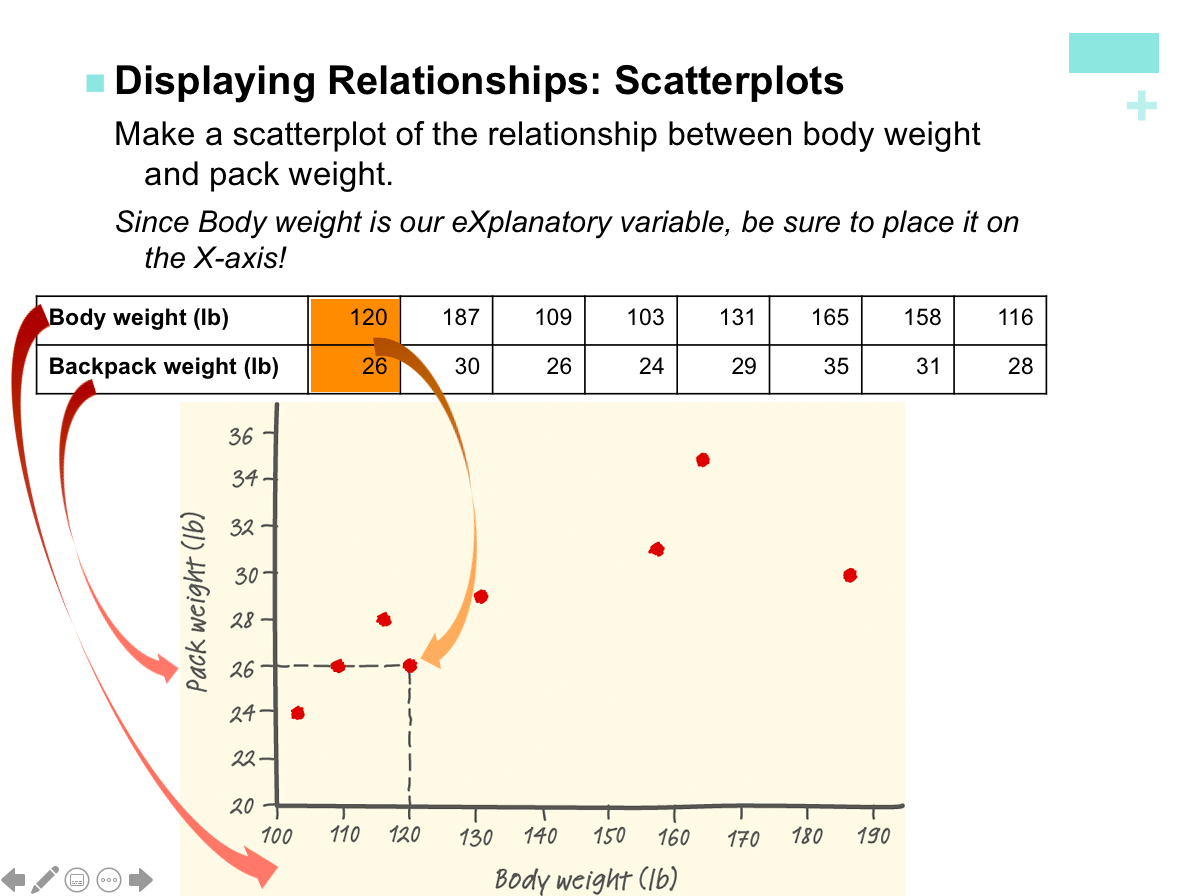 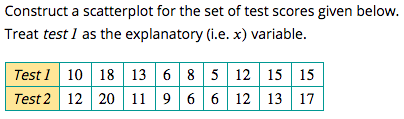 CAS Notes 2.1
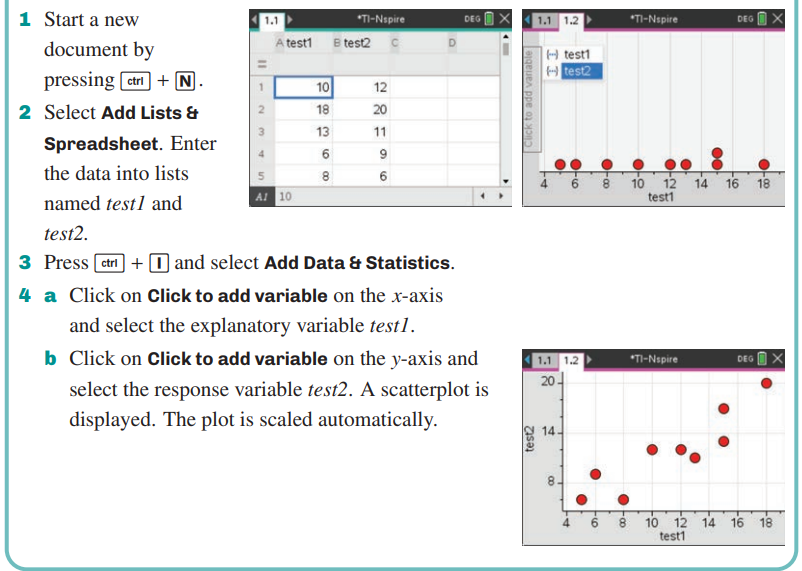 How to construct a scatterplot using CAS
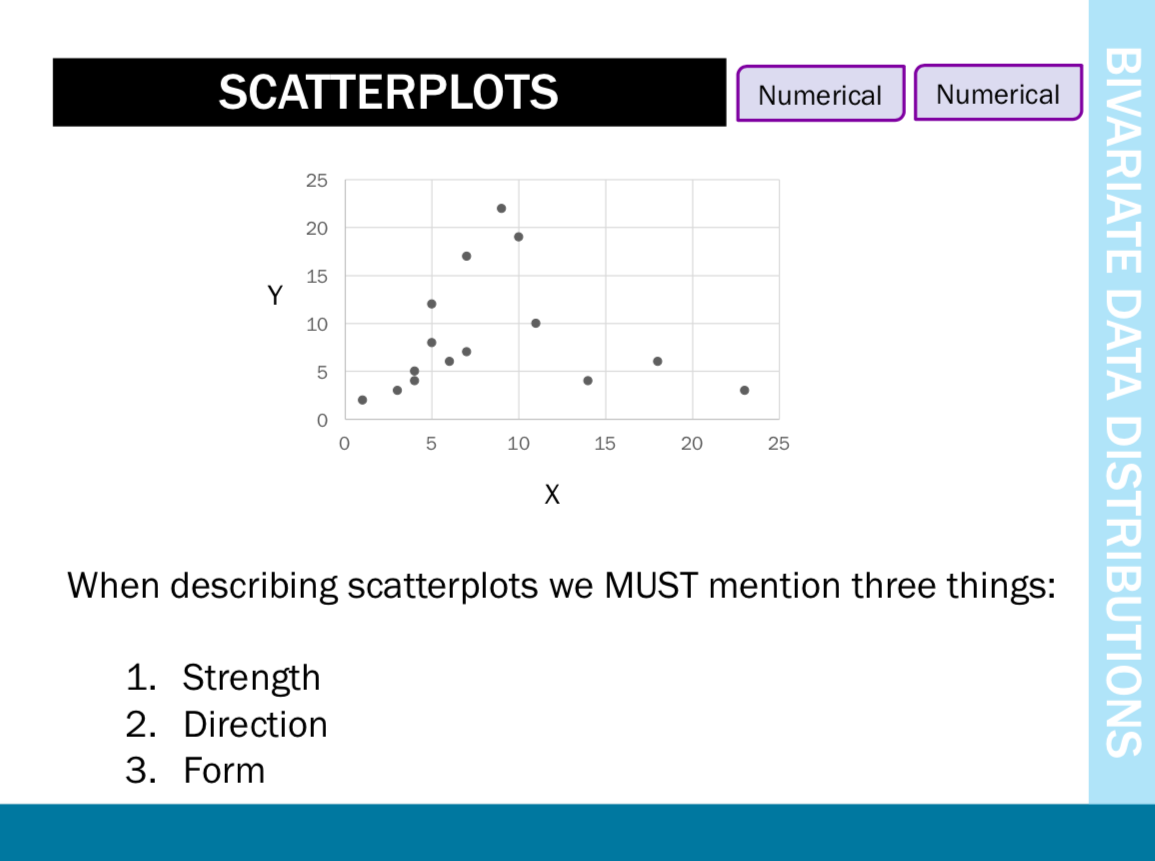 (RV)
(EV)
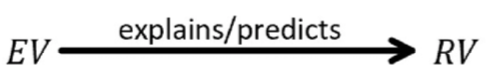 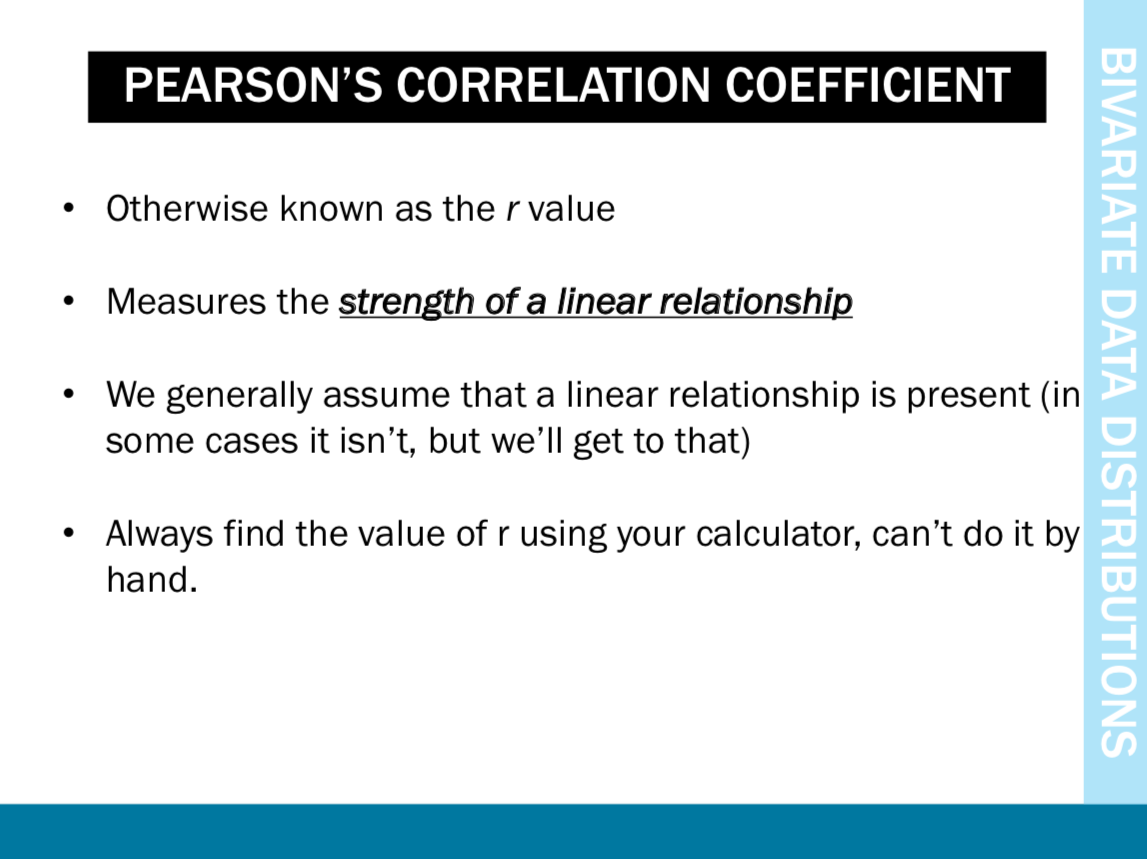 Strength
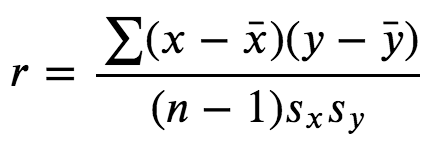 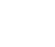 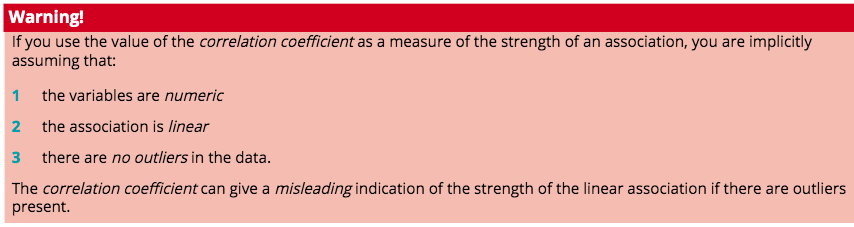 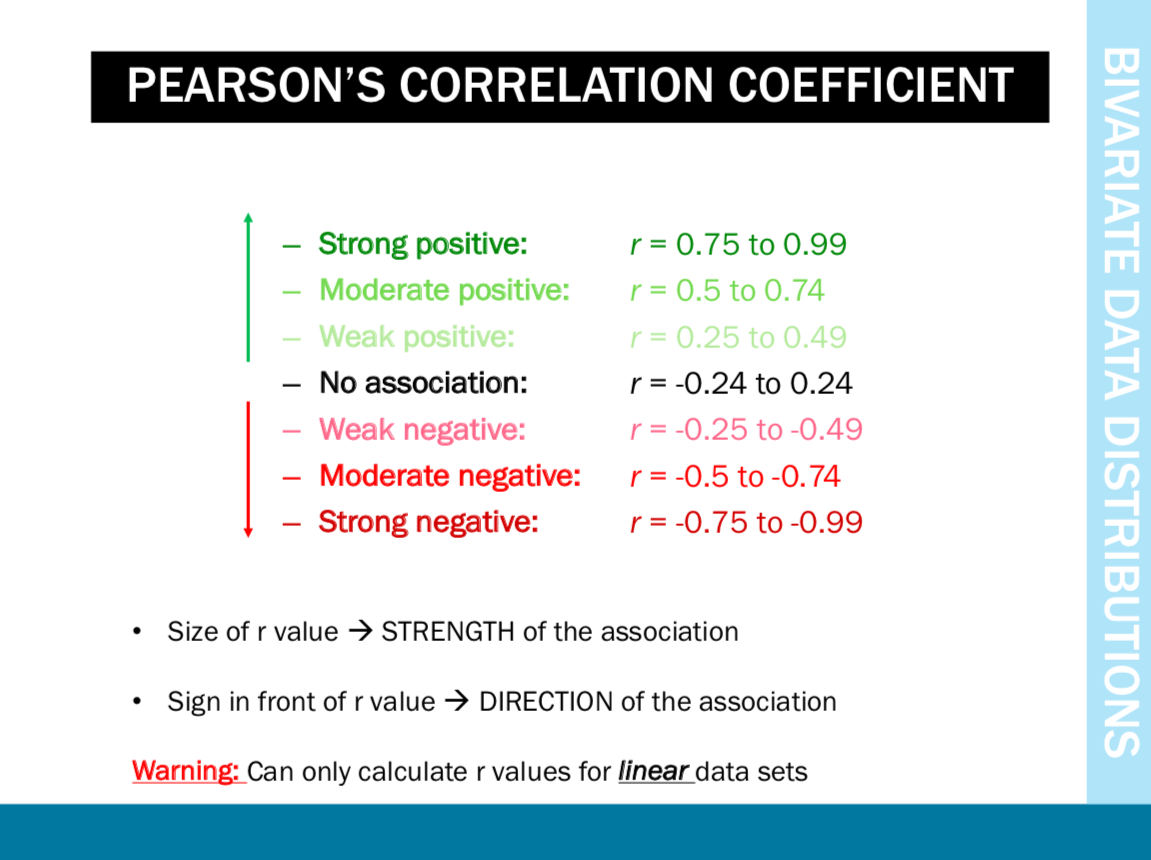 Strength
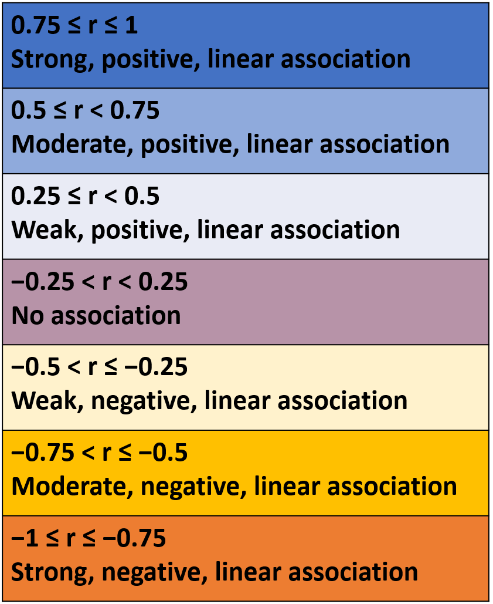 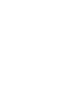 -1 ≤ r ≤ 1
Strength
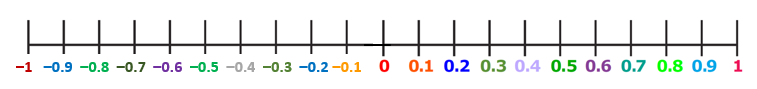 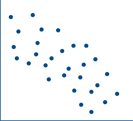 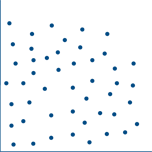 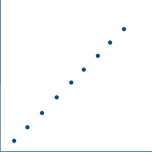 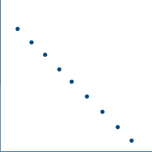 𝑟=−0.7
𝑟=0
𝑟=−1
𝑟=+1
𝑟verbal,mathematical=+0.275
A weak positive linear association.

𝑟CO level,traffic volume=+0.985
A strong positive linear association between carbon monoxide level and traffic volume.
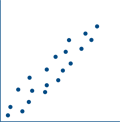 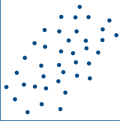 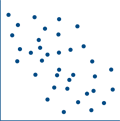 𝑟=+0.9
𝑟=+ 0.5
𝑟=−0.3
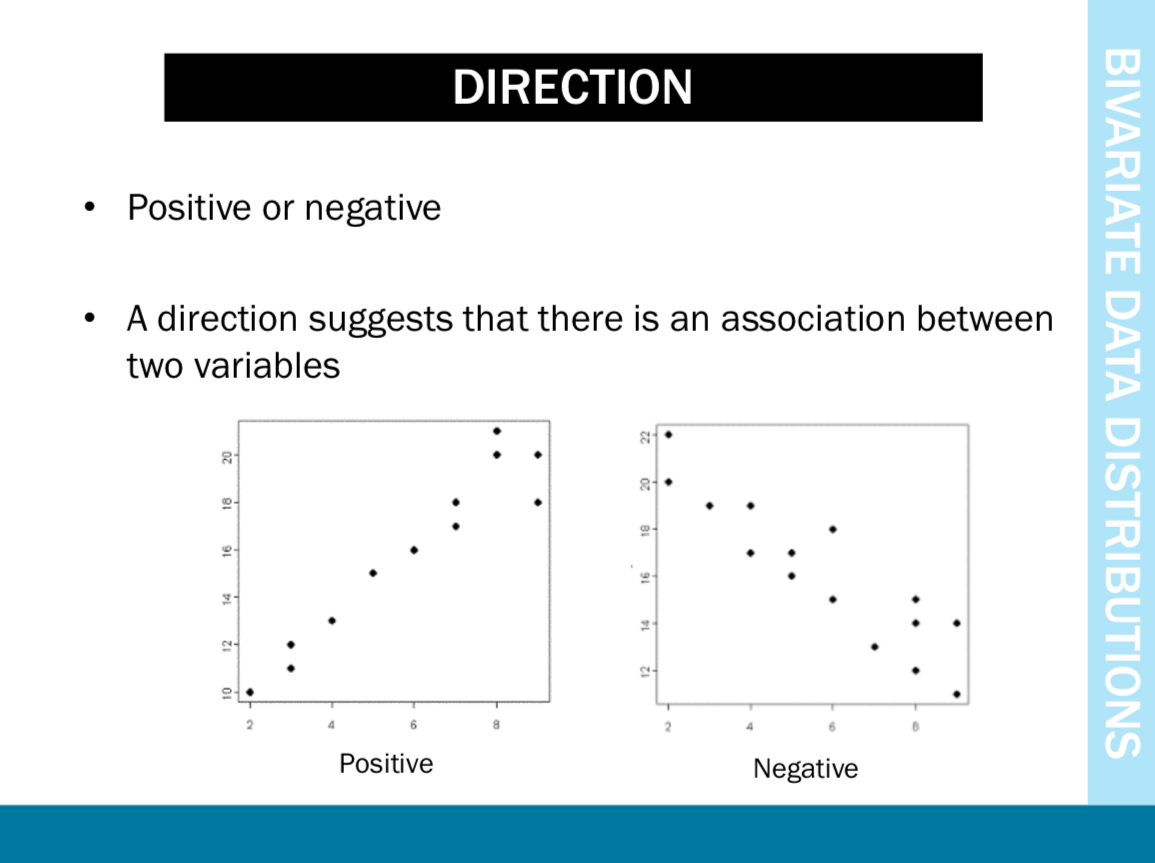 Direction
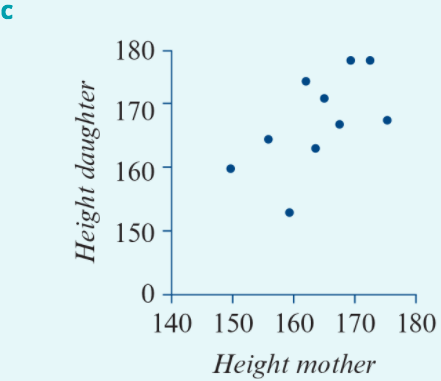 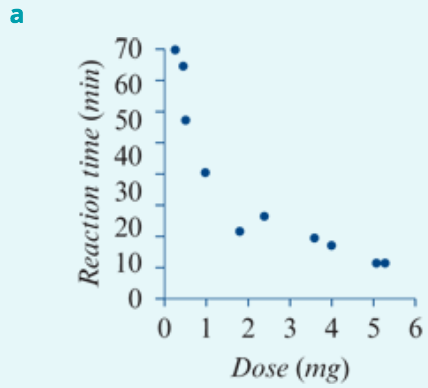 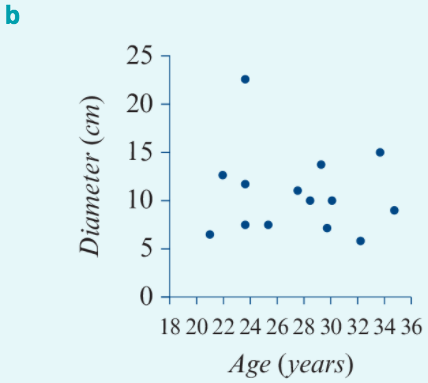 The direction of the association is negative. Reaction times tend to decrease as the drug dose increases.
There is no association between diameter and age.
The direction of the association is positive. Taller mothers have taller daughters.
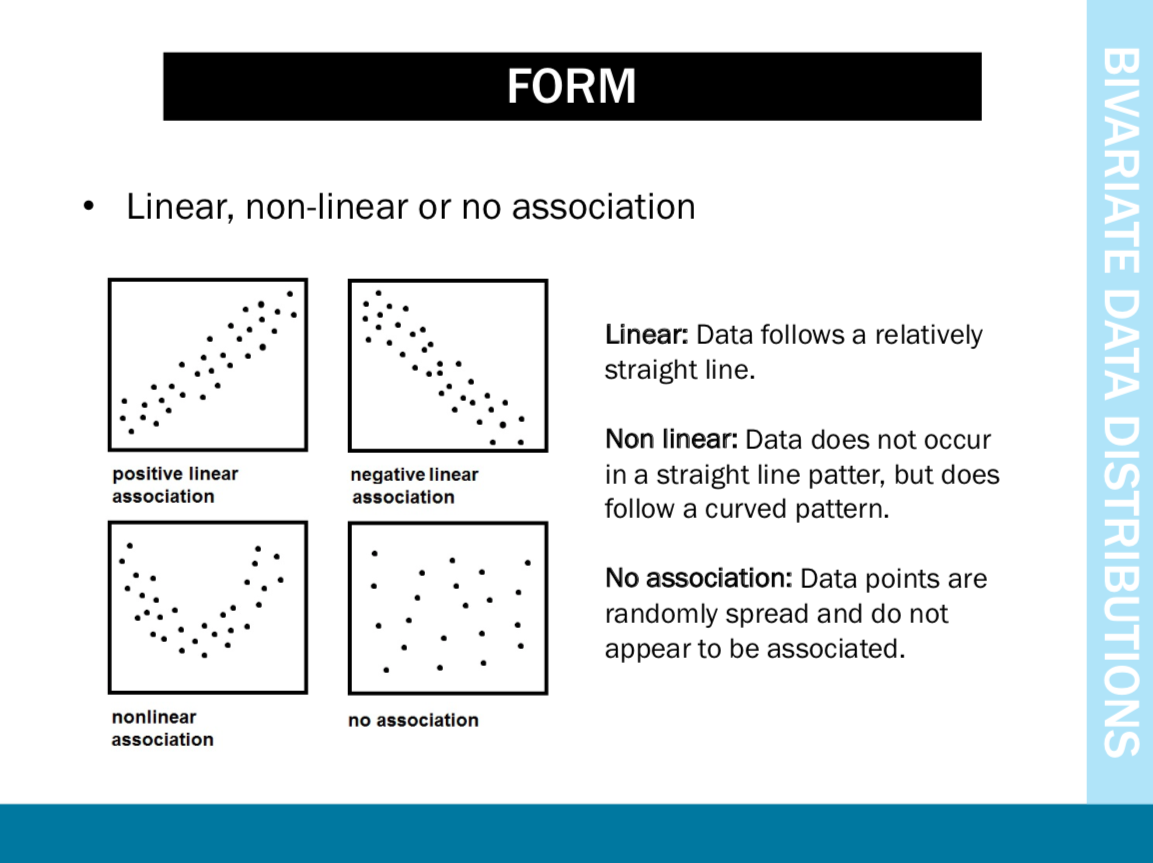 Form
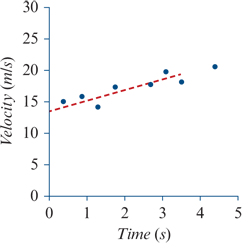 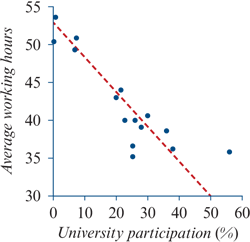 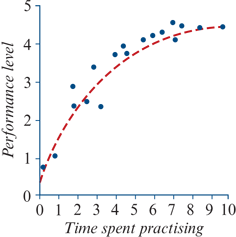 The association is linear.
The association is non-linear.
The association is linear.
Interpreting Scatterplots
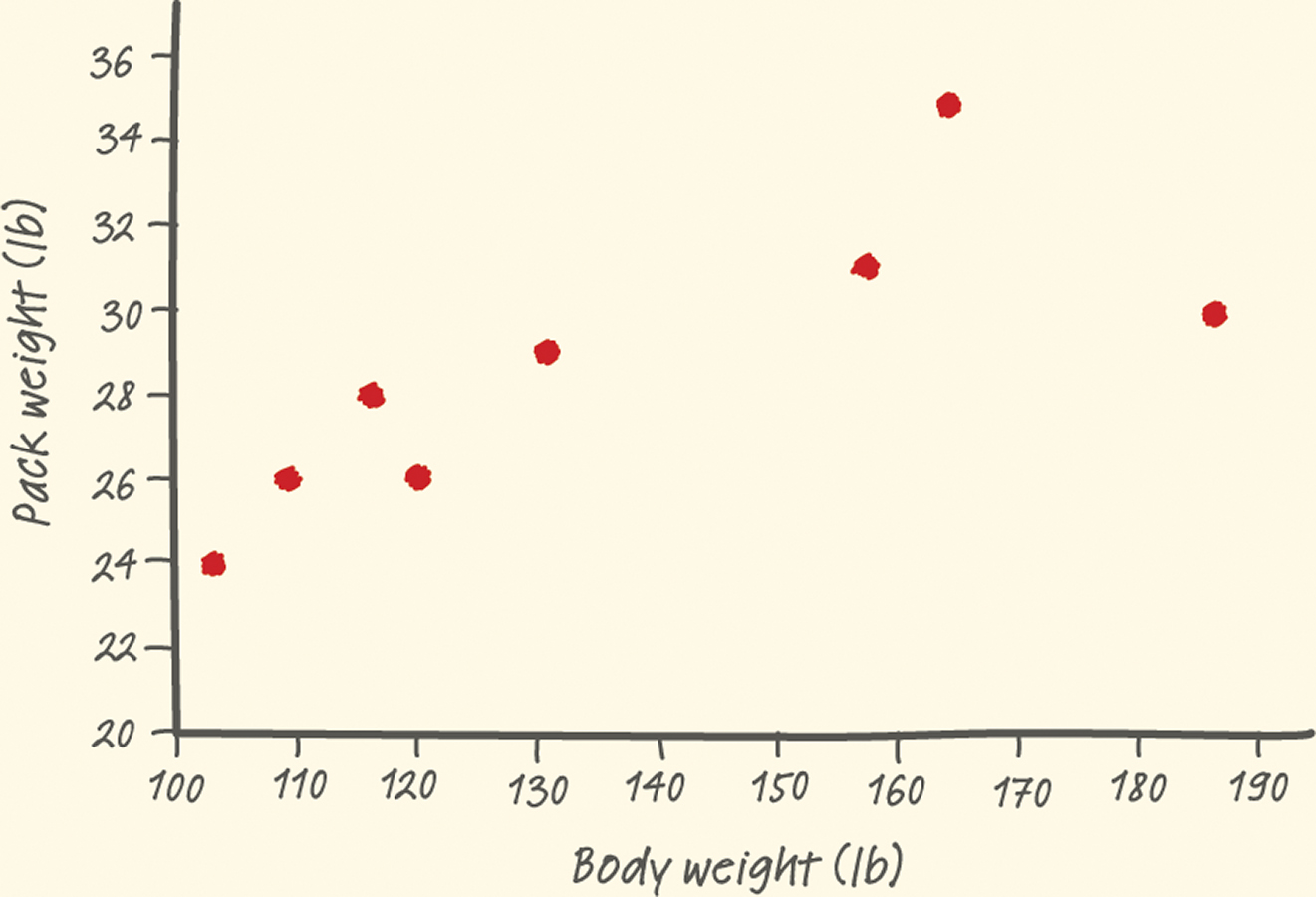 Scatterplots and Correlation
Outlier
There is one possible outlier, the hiker with the body weight of 187 pounds seems to be carrying relatively less weight than are the other group members.
Strength
Direction
Form
There is a moderately strong, positive, linear relationship between body weight and pack weight.
It appears that lighter students are carrying lighter backpacks.
exercises & Summary Book